EDCI 337 Blog #6
Table of Content
SAMR
TPACK
SECTIONS
‹#›
SAMR
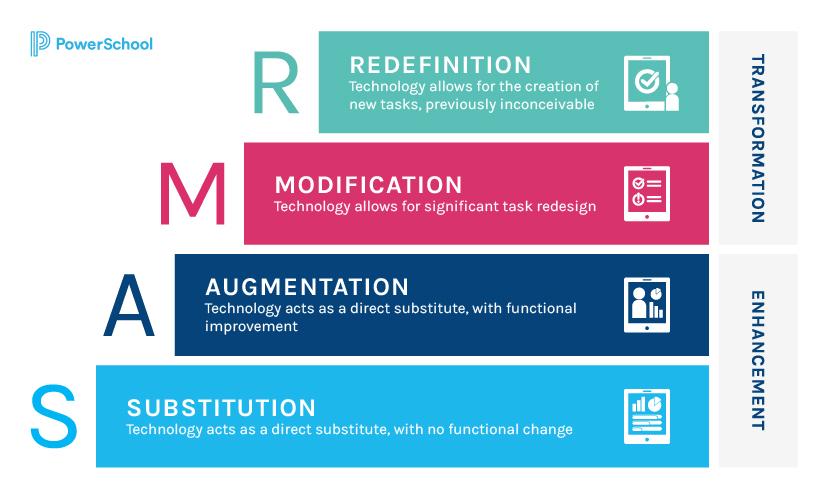 Definition 
Help teacher incorporate technology into their curriculum
‹#›
SAMR
Goal
Incorporate technology into the classroom
Flow
Linear model
Focus
Continuously  evolve the technology
‹#›
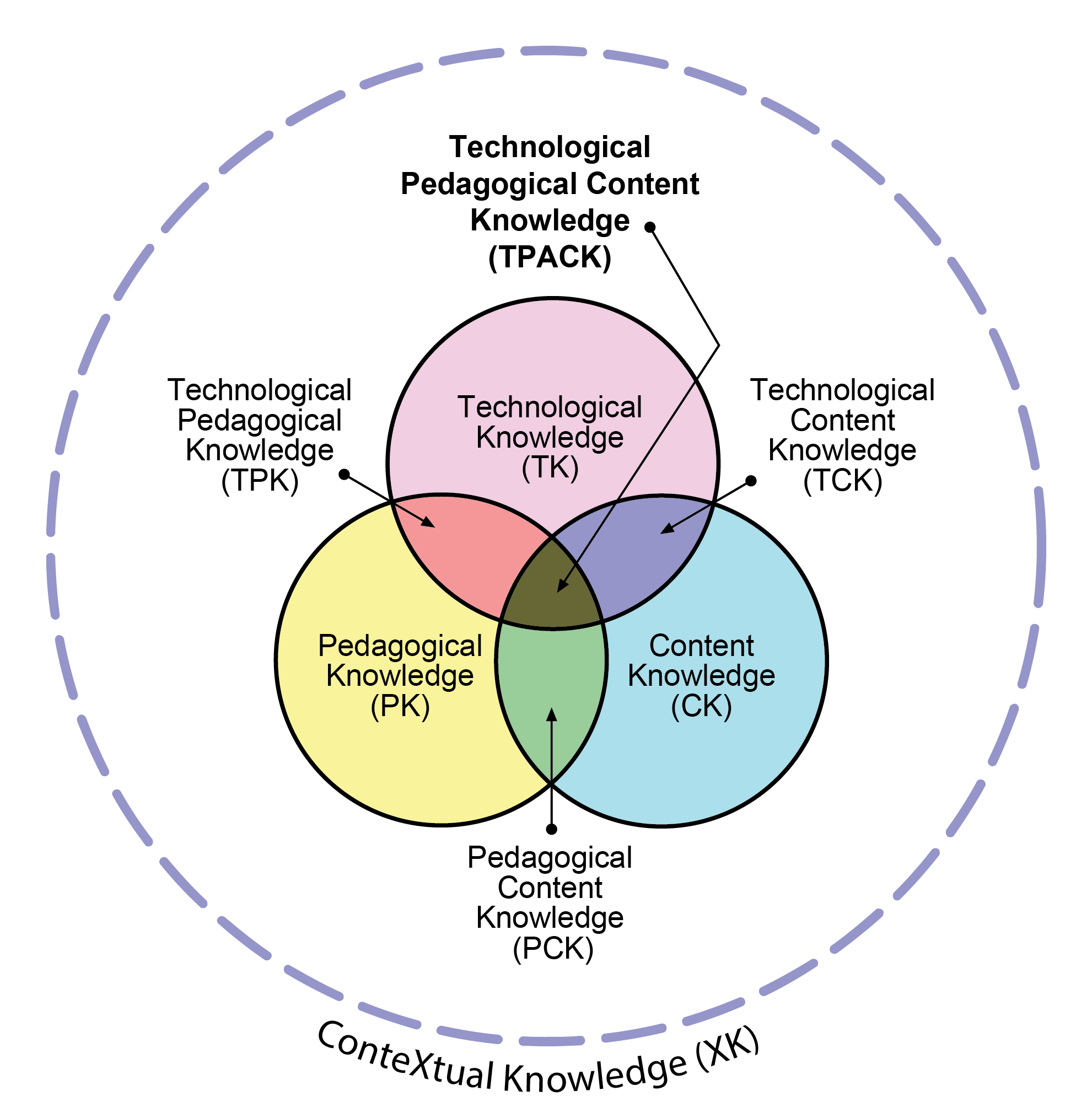 TPACK
knowledge that teachers need to teach their students a subject, teach effectively, and use technology
‹#›
TPACK
Goal
Knowledge required to incorporate technology in the classroom
Flow
Each section works together
Focus
Meaningful knowledge
‹#›
SECTIONS
what a technology is able to provide and it’s limitations.
‹#›
SECTIONS
Goal
Evaluate the technology
Flow
Separately
Focus
Understand the technology within a given context
‹#›
Conclusion
SAMR, PTACK, and SECTION all incorporate technology into their theory. 
The overall focus around each theory differs
‹#›
Citation
Messer, A. r. (2014, November 9). Tpack or Samr. Mr. Messer Teacher Blog. Retrieved October 25, 2021, from https://aaronmesserteaches.wordpress.com/2014/11/09/tpack-or-samr/. 
SAMR Model: A Practical Guide for K-12 Classroom Technology Integration. Powerschool.com. (2021, April 13). Retrieved October 25, 2021, from https://www.powerschool.com/resources/blog/samr-model-a-practical-guide-for-k-12-classroom-technology-integration/. 
Kurt, S. (2019, September 16). TPACK: Technological Pedagogical Content Knowledge Framework. Educational Technology. Retrieved October 25, 2021, from https://educationaltechnology.net/technological-pedagogical-content-knowledge-tpack-framework/.
‹#›